Chapter 1
Sequences, Series and the test of their convergence

Lectures 1 and 2 : Sequences
List the terms of a sequence. 
 Determine whether a sequence converges or diverges.
 Write a formula for the nth term of a sequence. 
 Use properties of monotonic sequences and bounded sequences.
Calculus for  engineers
MATH 1110 - Level 3
1/ 9
Haykel MAROUANI (hmarouani@ksu.edu.sa)
Office F093
Sequences
A sequence is defined as a function whose domain is the set of positive integers. Although a sequence is a function, it is common to represent sequences by subscript notation rather than by the standard function notation.
The numbers a1, a2, …an, …are the terms of the sequence. The number an is the nth term of the sequence, and the entire sequence is denoted by {an}.
Occasionally, it is convenient to begin a sequence with a0, so that the terms of the sequence become a0, a1, a2, a3, . . . , an, . . .
Some sequences are defined recursively. To define a sequence recursively, you need to be given one or more of the first few terms. All other terms of the sequence are then defined using previous terms (an=an-1+2)
Calculus for  engineers
MATH 1110 - Level 3
2/ 9
Haykel MAROUANI (hmarouani@ksu.edu.sa)
Office F093
Example 1
Calculus for  engineers
MATH 1110 - Level 3
3/ 9
Haykel MAROUANI (hmarouani@ksu.edu.sa)
Office F093
Limit of a sequence
Sequences whose terms approach limiting values are said to converge.
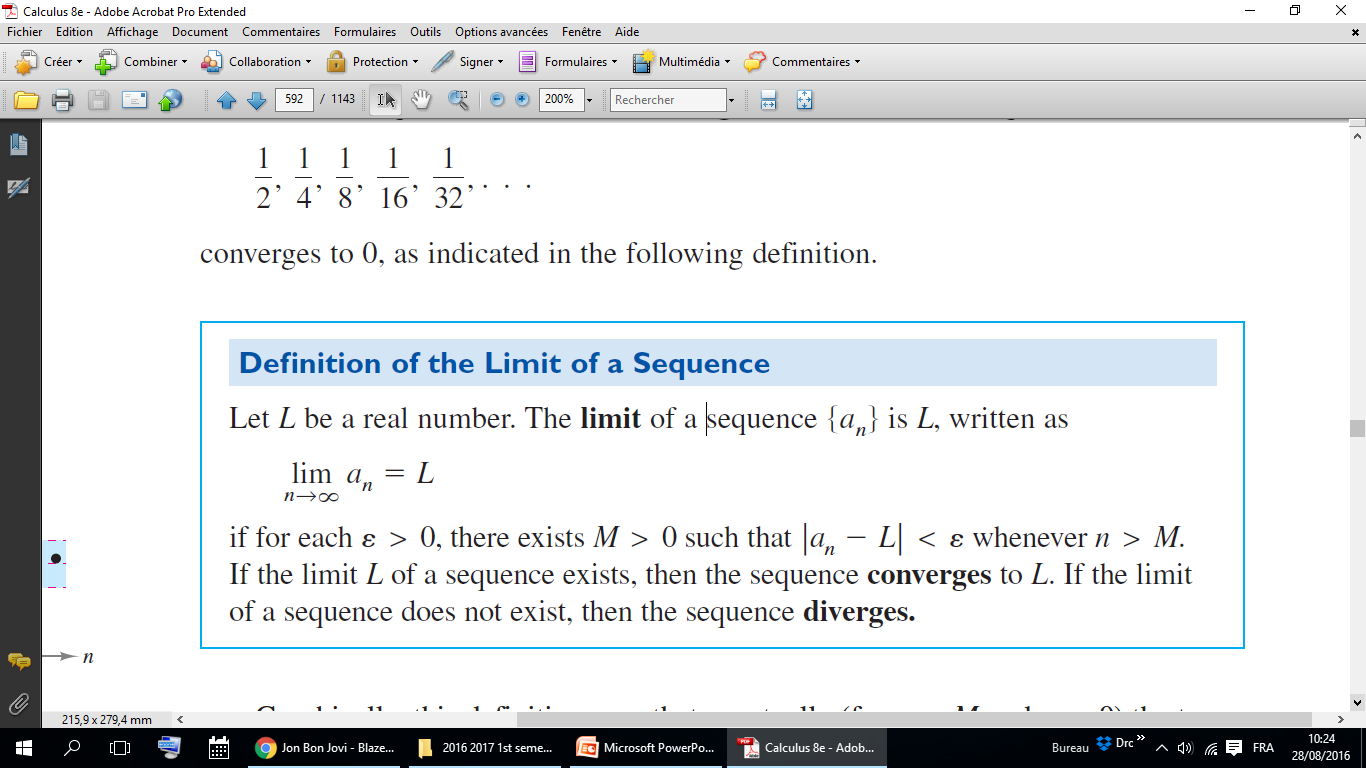 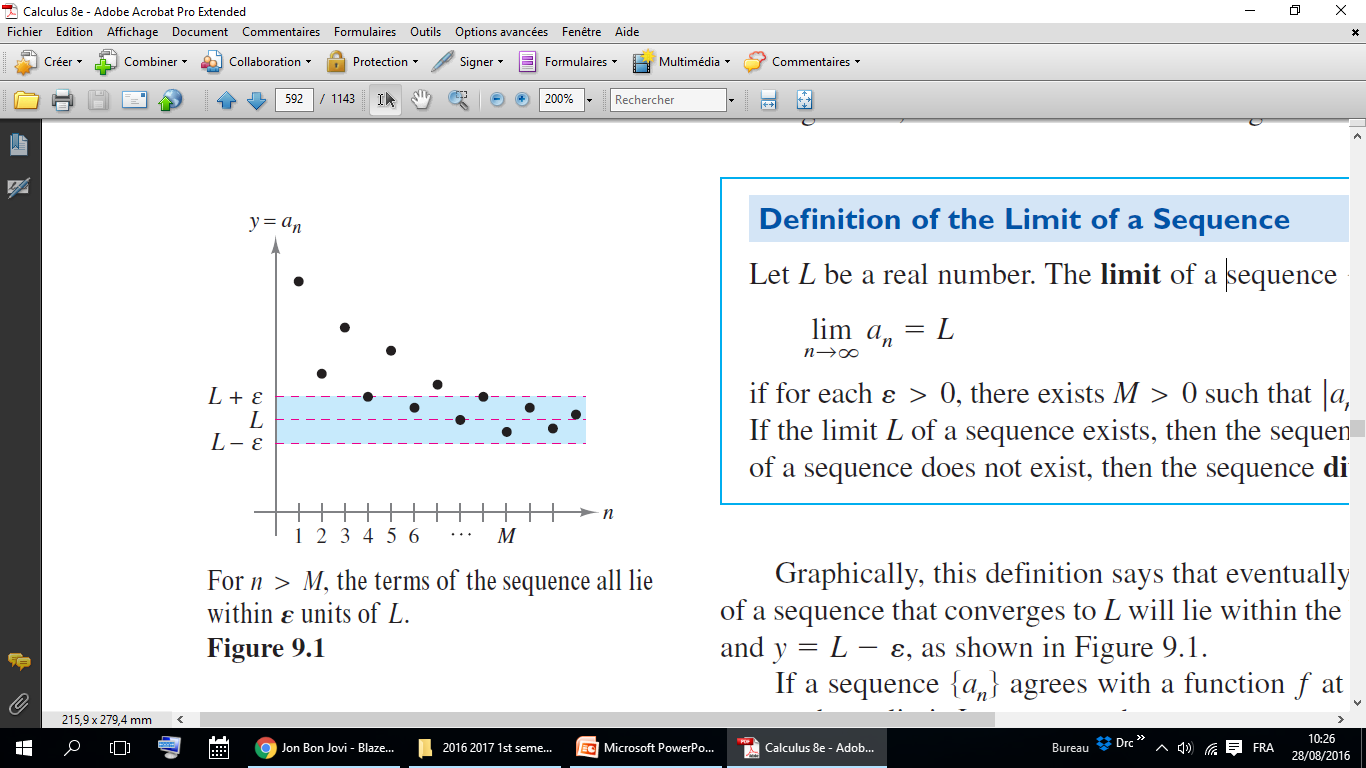 Calculus for  engineers
MATH 1110 - Level 3
4/ 9
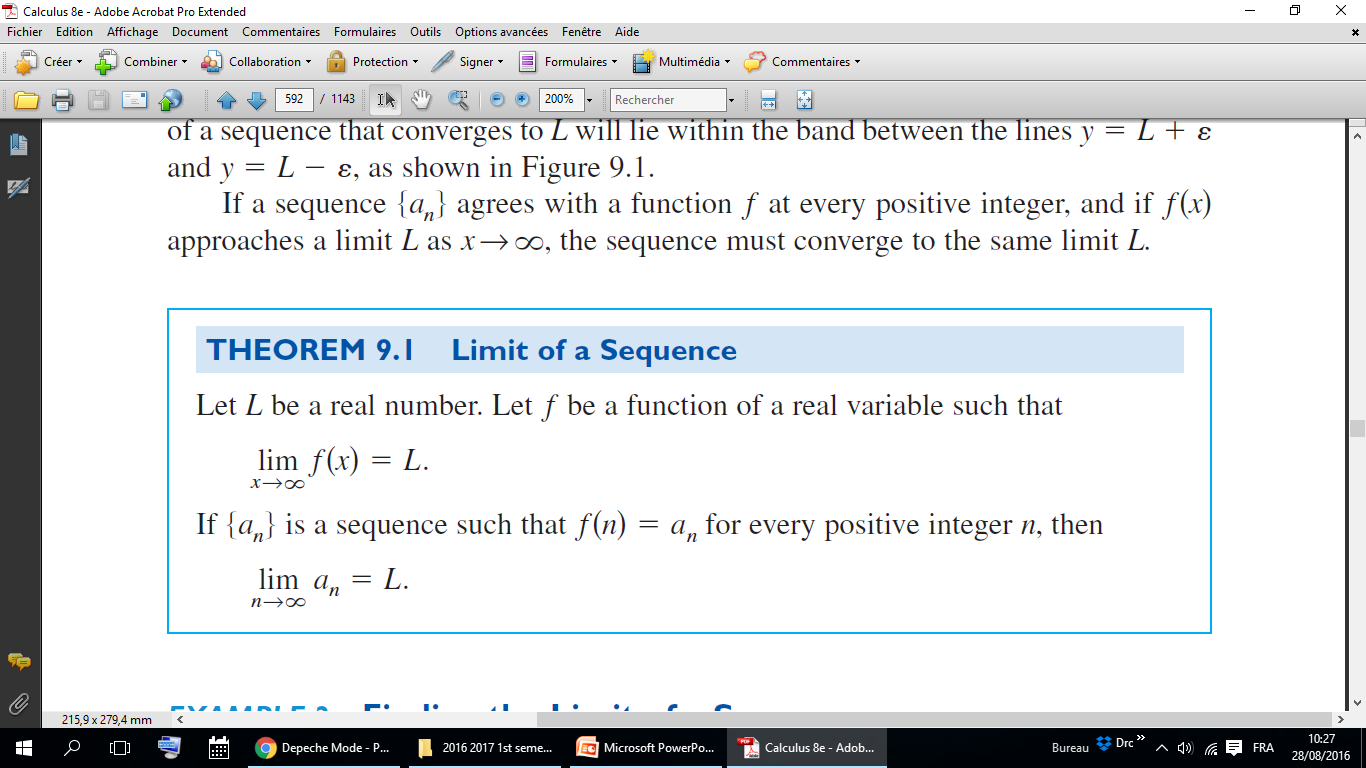 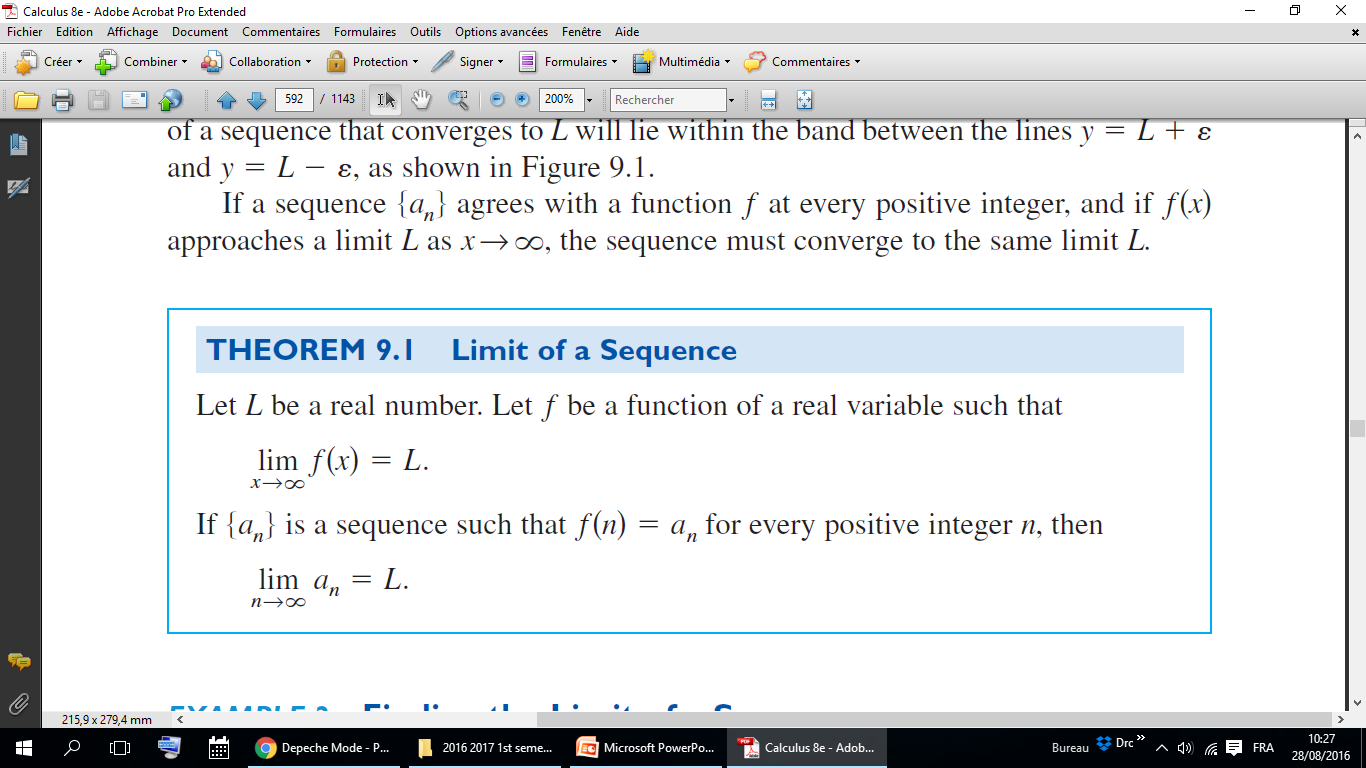 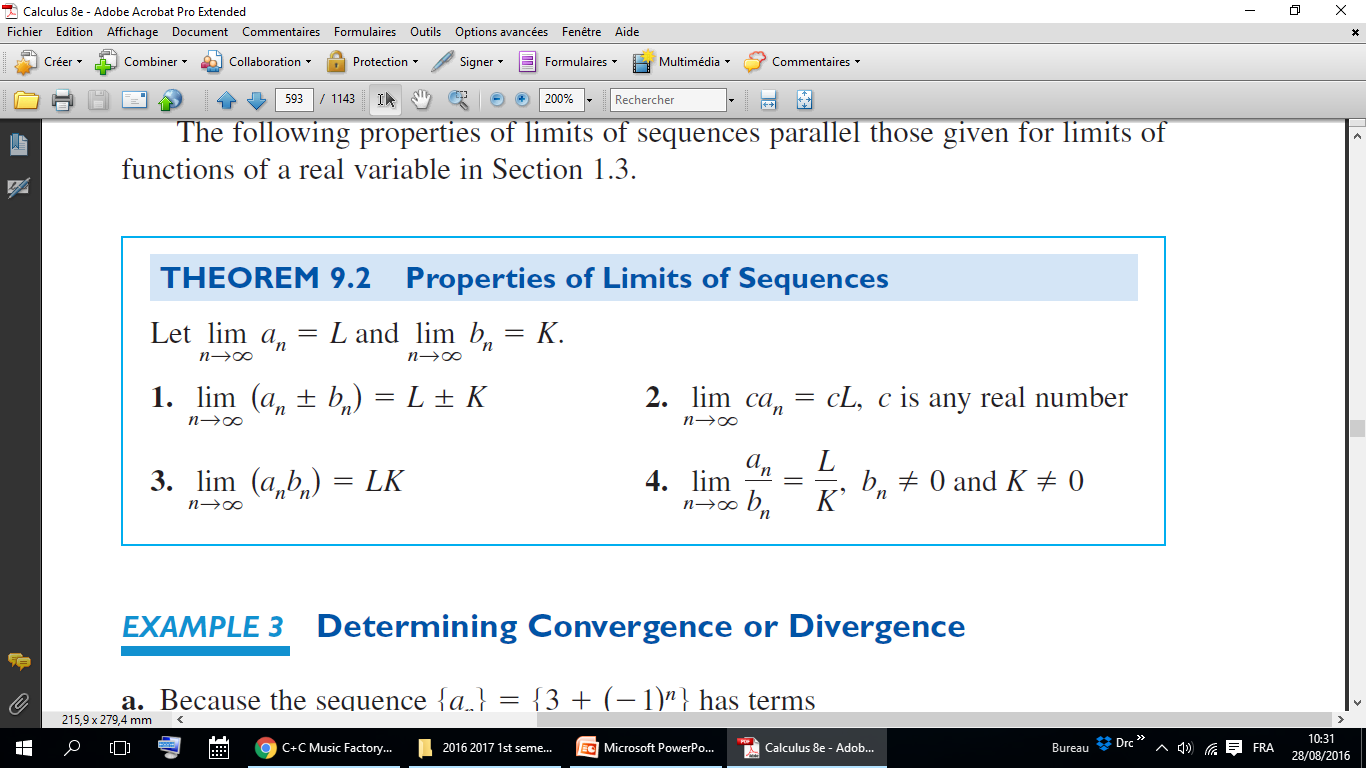 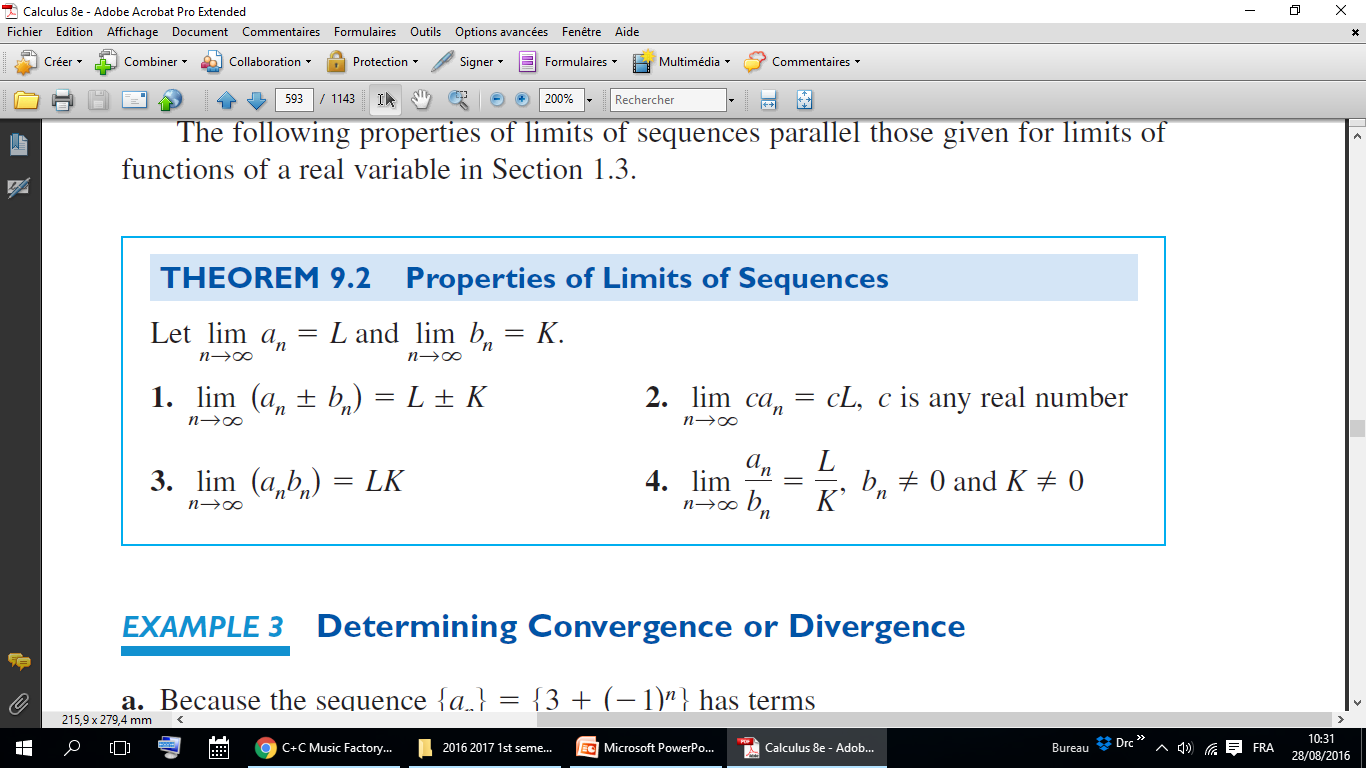 There are different ways in which a sequence can fail to have a limit. One way is that the terms of the sequence increase without bound or decrease without bound.
Calculus for  engineers
MATH 1110 - Level 3
5/ 9
Haykel MAROUANI (hmarouani@ksu.edu.sa)
Office F093
Example 2
Calculus for  engineers
MATH 1110 - Level 3
6/ 9
Haykel MAROUANI (hmarouani@ksu.edu.sa)
Office F093
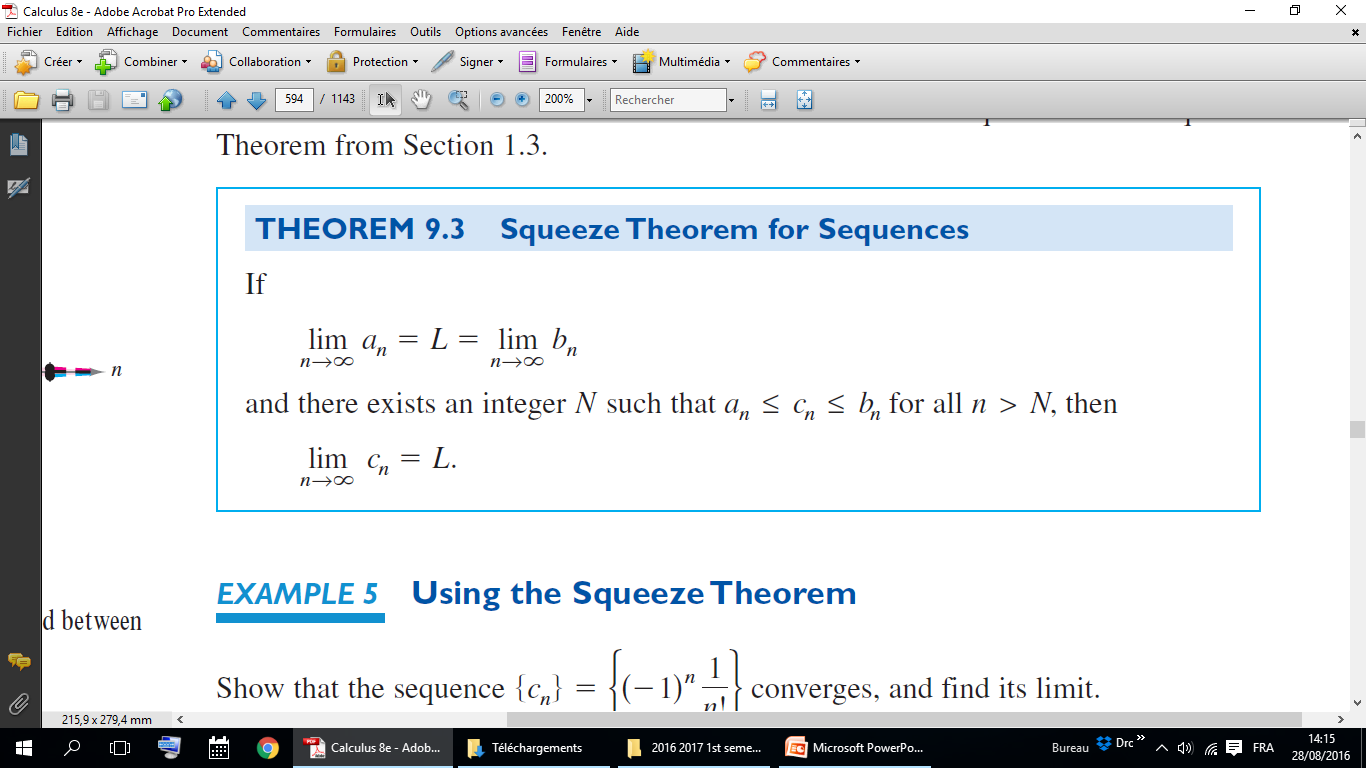 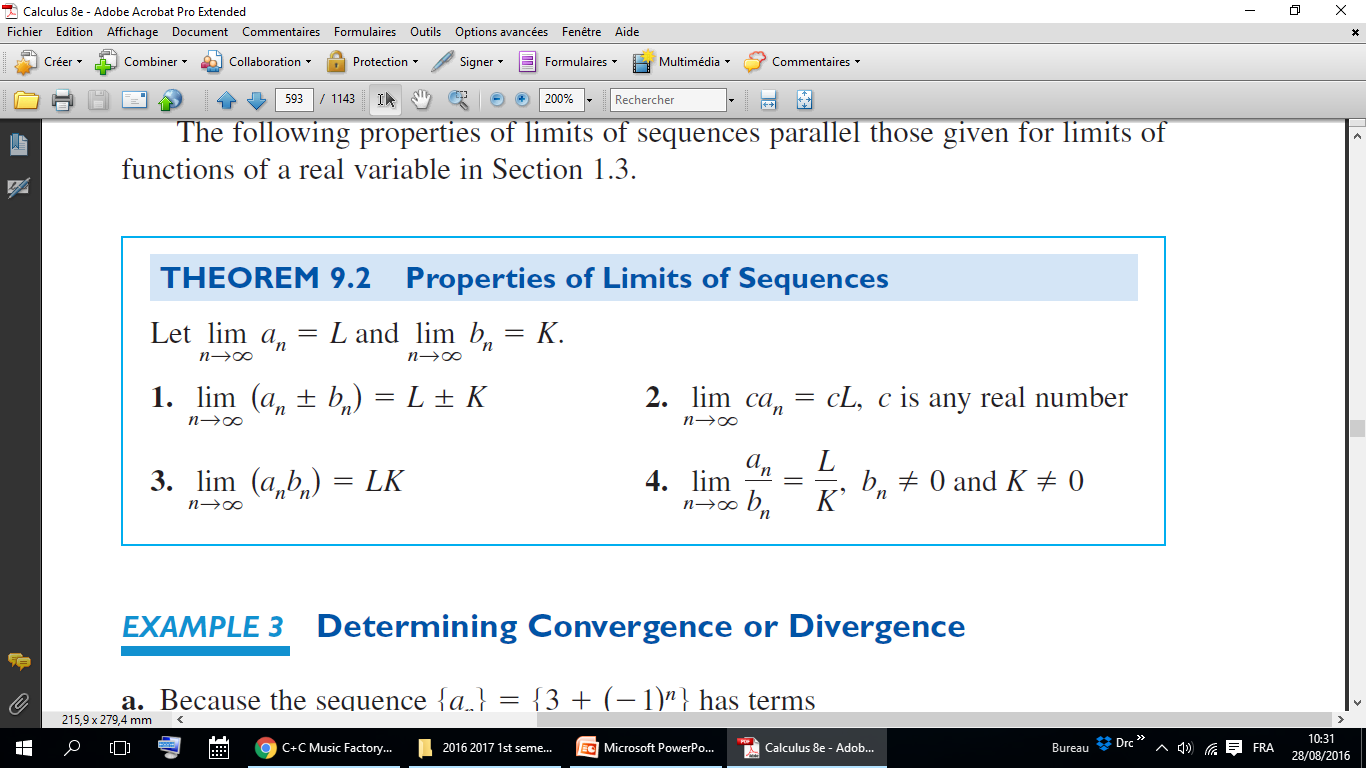 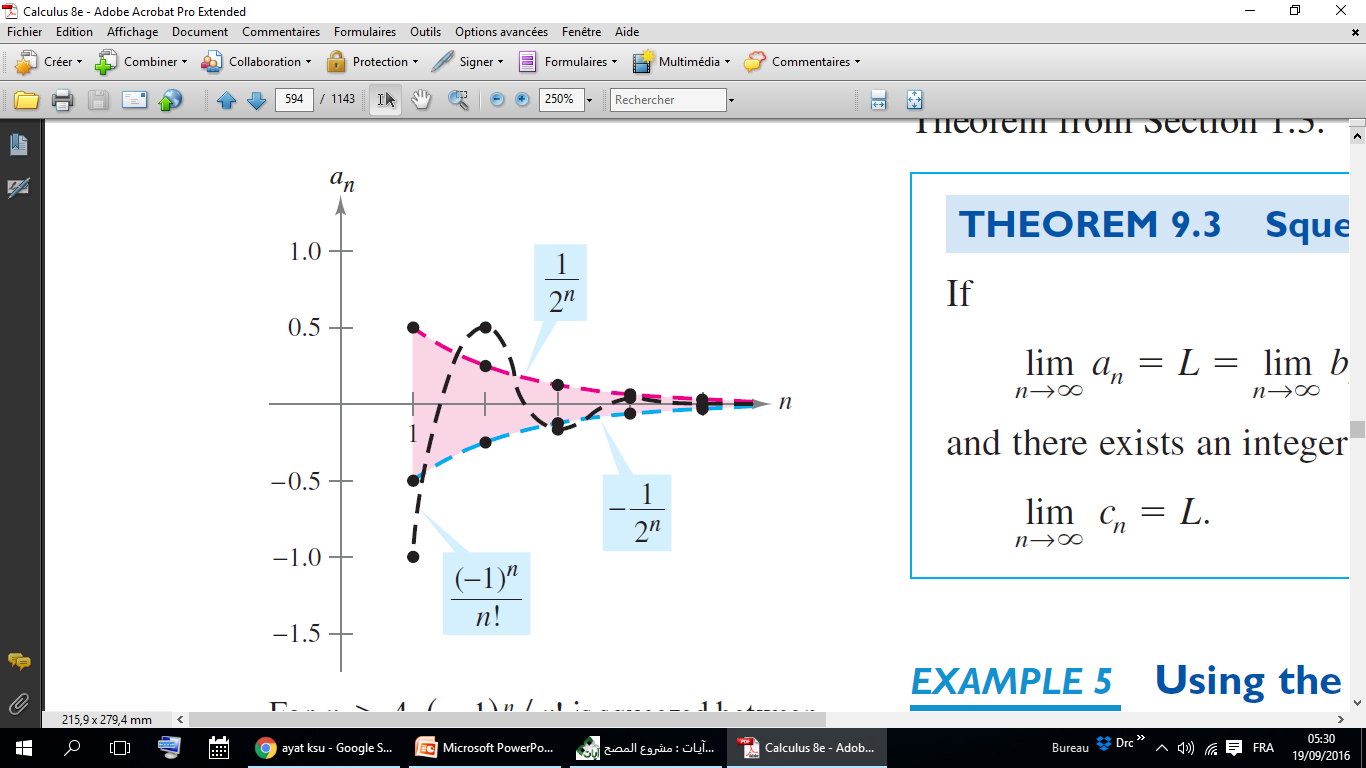 Example 3
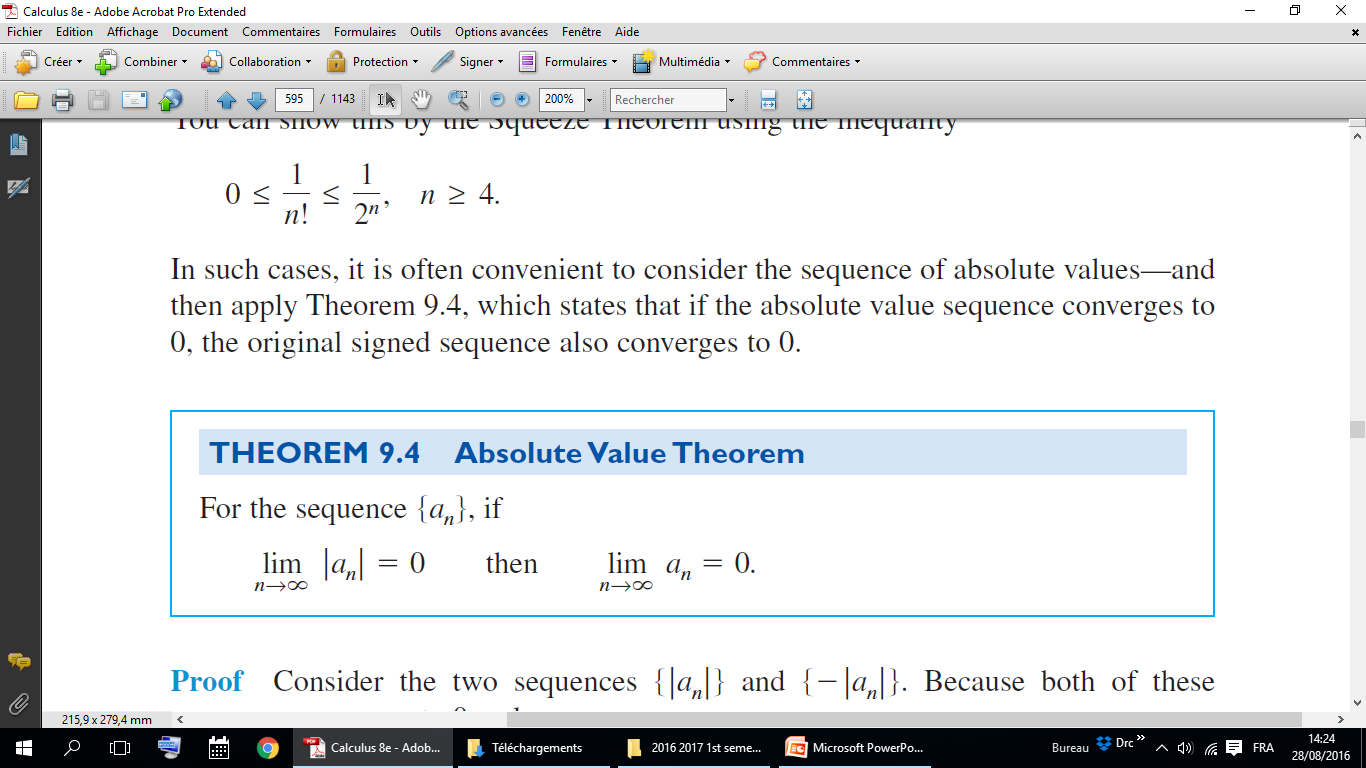 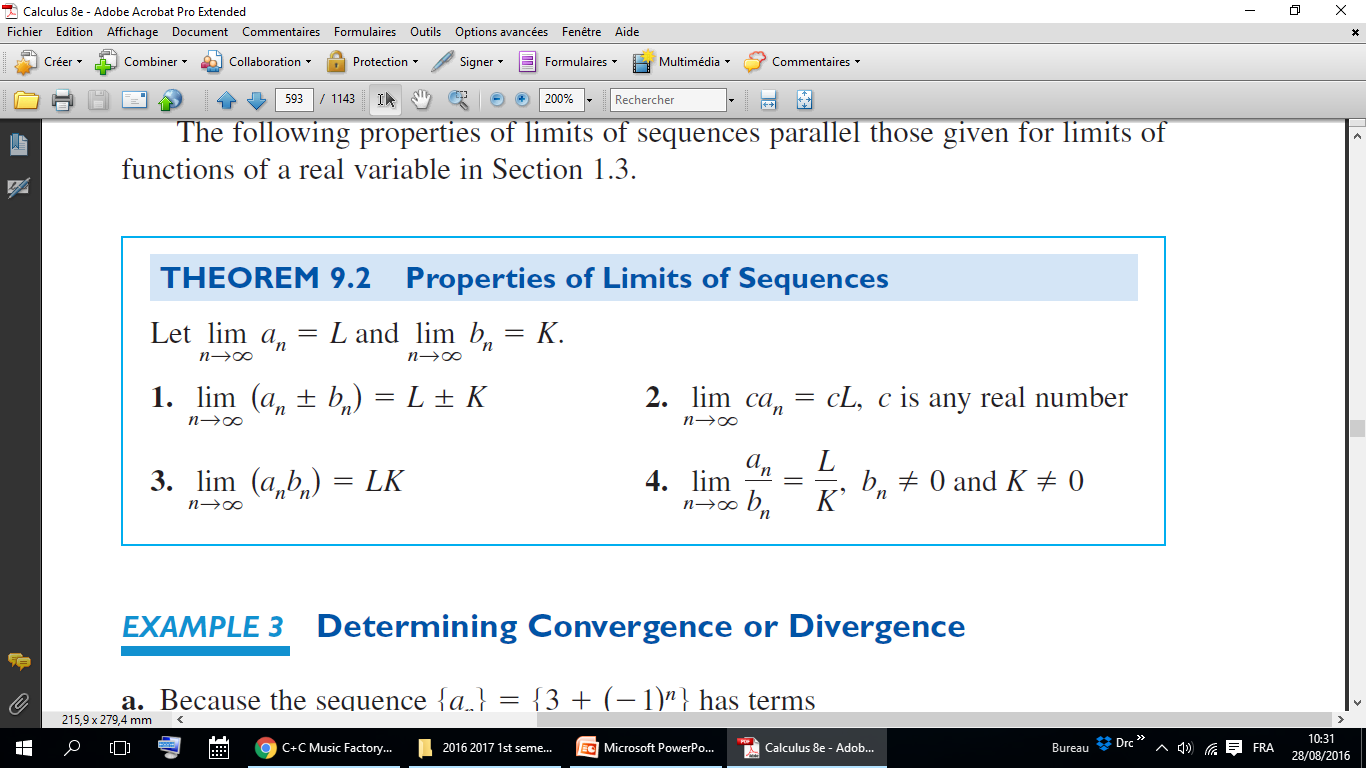 Calculus for  engineers
MATH 1110 - Level 3
7/ 9
Haykel MAROUANI (hmarouani@ksu.edu.sa)
Office F093
Monotonic sequences and bounded sequences
A sequence {an} is monotonic if its terms are nondecreasing (a1 ≤ a2 ≤ a3 ≤ .. ≤ an ≤ ...) or if its terms are nonincreasing (a1 ≥ a2 ≥ a3 ≥ . . . ≥ an ≥ . . . .)

A sequence {an} is bounded above if there is a real number M such that an≤M for all n.  The number M is called an upper bound of the sequence.

A sequence {an} is bounded below if there is a real number N such that N≤ an for all n.  The number N is called an lower bound of the sequence.

A sequence {an} is bounded if it is bounded above and bounded below.
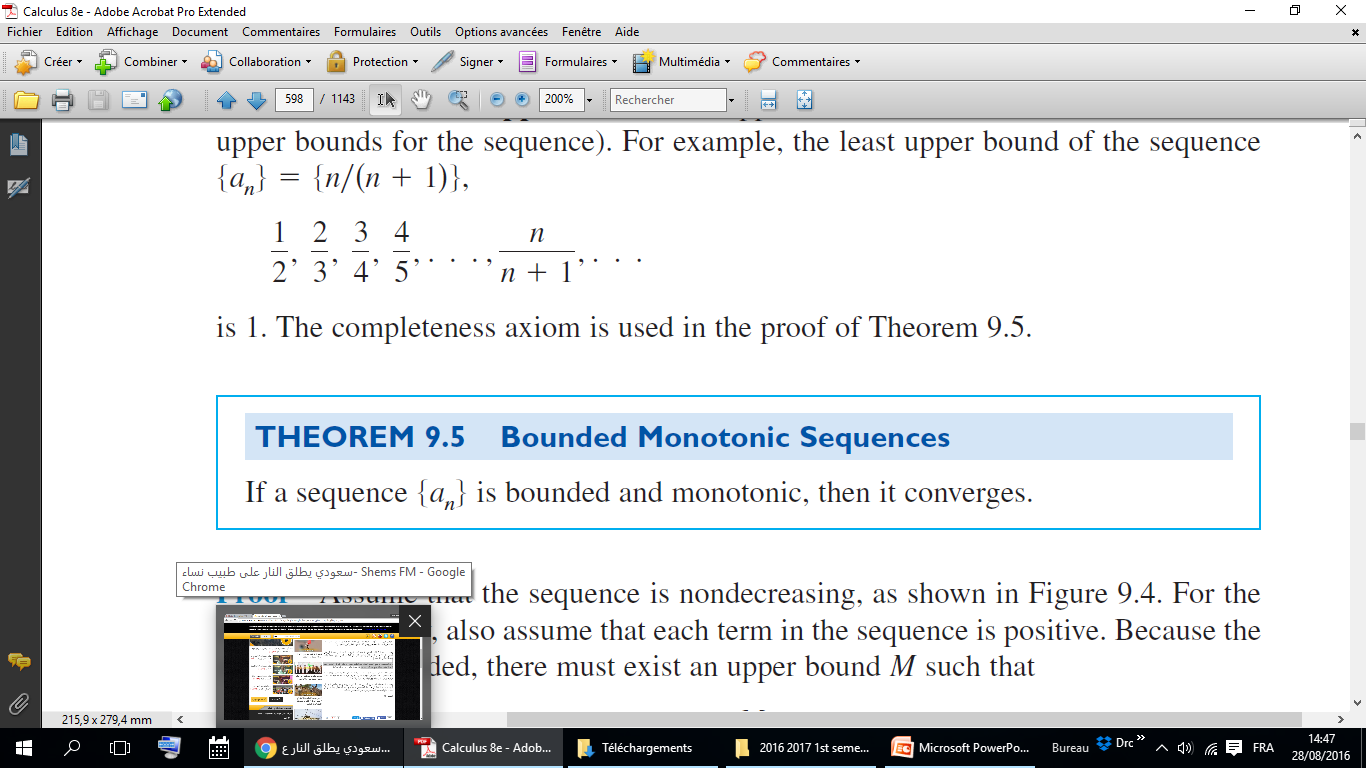 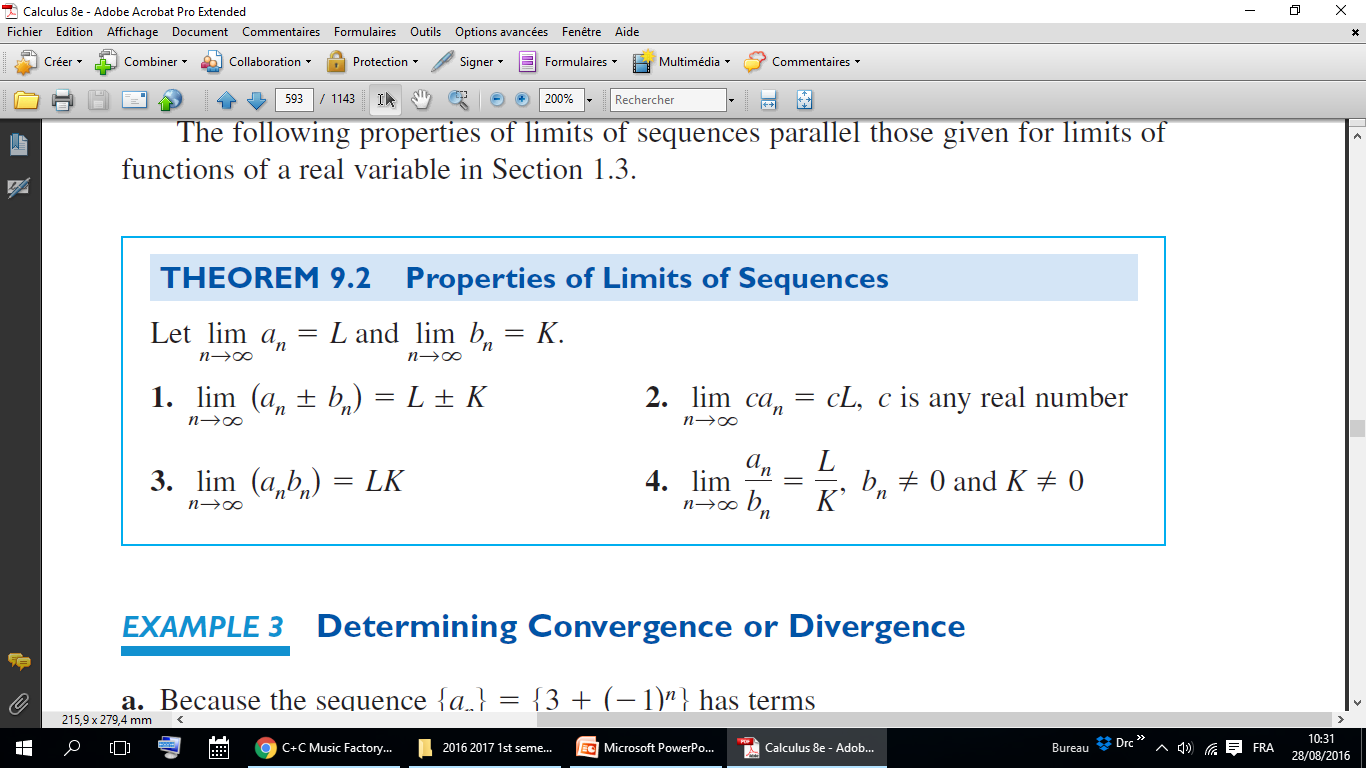 Calculus for  engineers
MATH 1110 - Level 3
8/ 9
Haykel MAROUANI (hmarouani@ksu.edu.sa)
Office F093
Example 4
Calculus for  engineers
MATH 1110 - Level 3
9/ 9
Haykel MAROUANI (hmarouani@ksu.edu.sa)
Office F093